Lecture 3
DATA Warehouse examples
Objectives
Discuss data warehouse requirements in large retail firms
Discuss data warehouse requirements in K-12 education
Reflect on maturity of data warehouse development in retail and education
Data Warehouses in Retail
Data Warehouses in Retail
The retail industry pioneered data warehouse usage. Wal-Mart first deployed a data warehouse in 1990 to support decision-making about historical sales data. 
The retail industry now has decades of experience with data warehouse usage to support vital decision making about store site selection, product mix, supply chain management, product pricing, and vendor management. 
As recognition of demand in the retail industry, major DBMS vendors (such as Oracle, IBM, and TeraData) provide customized data warehouse solutions for the retail industry.
TPC-DS Data Warehouse
TPC-DS Data Warehouse
The TPC-DS Benchmark involves processing for transforming data sources and query execution to support business analysts in decision-making tasks. This diagram depicts major data sources and processing to support requirements in the TPC-DS Benchmark. 
Three major data sources (Store, Web, and Catalog) provide transaction data about retail sales in physical stores, online, and printed catalogs. 
Two secondary data sources (inventory and promotions) provide details about inventory levels and promotion offerings. 
The data integration process transforms and integrates these data sources and loads them into the data warehouse. The data warehouse supports ad hoc queries, repetitive reports, iterative queries showing relationships and trends, and queries supporting data mining analysis.
Retail Entities and Facts
[Speaker Notes: The data warehouse in the TPC-DS Benchmark maintains data about important business entities and historical facts related to sales, inventory maintenance, promotions, and managing customer profiles. Figure 12.19 provides a simplified representation of major types of business entities and historical facts in the data warehouse. For the most important business entity, customer, the data warehouse maintains contact details, addresses, and household buying demographics. For historical facts, the data warehouse maintains product sales in each channel (store, web, and catalog), returns in each channel (store, web, and catalog), and inventory levels. For each major type of historical fact, the data warehouse maintains many quantitative variables, not just basic values for the level of sales, returns, and inventory.]
Retail Entities and Facts
The data warehouse in the TPC-DS Benchmark maintains data about important business entities and historical facts related to sales, inventory maintenance, promotions, and managing customer profiles. 
The figure provided a simplified representation of major types of business entities and historical facts in the data warehouse. 
For the most important business entity, customer, the data warehouse maintains contact details, addresses, and household buying demographics. 
For historical facts, the data warehouse maintains product sales in each channel (store, web, and catalog), returns in each channel (store, web, and catalog), and inventory levels. 
For each major type of historical fact, the data warehouse maintains many quantitative variables, not just basic values for the level of sales, returns, and inventory.
Data Warehouses in USA Education
[Speaker Notes: Learning standards substantially influence compulsory K-12 education in many countries. In the USA, the federal government and state governments impose standards and regulations on local school districts. School districts in USA states operate autonomously with locally elected school boards setting policies and rules. Learning standards require local school districts to report on student performance to facilitate comparison of school districts, improve learning outcomes, and foster innovation in instruction. Individual USA states often impose reporting requirements, while the federal government requires reporting for grant eligibility. Independent school districts cooperate in a federated manner to provide a data warehouse solution to satisfy reporting requirements.]
Data Warehouses in USA Education
Learning standards substantially influence compulsory K-12 education in many countries. In the USA, the federal government and state governments impose standards and regulations on local school districts. 
School districts in USA states operate autonomously with locally elected school boards setting policies and rules. Learning standards require local school districts to report on student performance to facilitate comparison of school districts, improve learning outcomes, and foster innovation in instruction. 
Individual USA states often impose reporting requirements, while the federal government requires reporting for grant eligibility. Independent school districts cooperate in a federated manner to provide a data warehouse solution to satisfy reporting requirements.
Accountability Laws in Colorado
[Speaker Notes: Colorado and other states have invested in data warehouses to support assessment of student growth. In 1997, the Colorado legislature passed a law that required development of accountability systems for K-12 education. The Colorado legislature extended this law in 2004 and 2007 to measure student growth, not just student achievement at a point in time. Figure 12.20 depicts a timeline of accountability laws and data warehouse projects in Colorado in response to the accountability laws.]
Accountability Laws in Colorado
Colorado and other states have invested in data warehouses to support assessment of student growth. 
In 1997, the Colorado legislature passed a law that required development of accountability systems for K-12 education.
 The Colorado legislature extended this law in 2004 and 2007 to measure student growth, not just student achievement at a point in time. The figure above depicts a timeline of accountability laws and data warehouse projects in Colorado in response to the accountability laws.
Federated Architecture
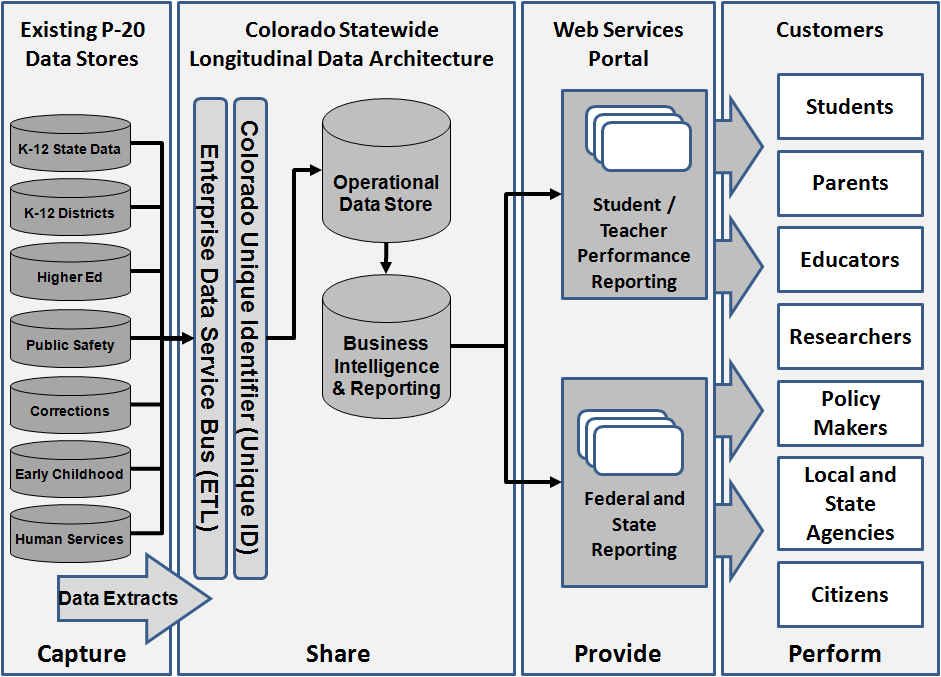 [Speaker Notes: The primary data source for the data warehouse is the CSAP scores. Students take CSAP tests once per year in the second half of the school year. CSAP scores are maintained by the Colorado Department of Education independent of usage in SchoolView. School districts provide data for student grades and demographic attributes. Colorado has 178 school districts so the number of data sources provided by school districts is large. This slide shows other data sources provided by higher education, public safety, corrections, early childhood development, and human services.]
Federated Architecture
The primary data source for the data warehouse is the CSAP scores. Students take CSAP tests once per year in the second half of the school year. CSAP scores are maintained by the Colorado Department of Education independent of usage in SchoolView. 
School districts provide data for student grades and demographic attributes. 
Colorado has 178 school districts so the number of data sources provided by school districts is large. 
This slide shows other data sources provided by higher education, public safety, corrections, early childhood development, and human services.
SchoolView Portal
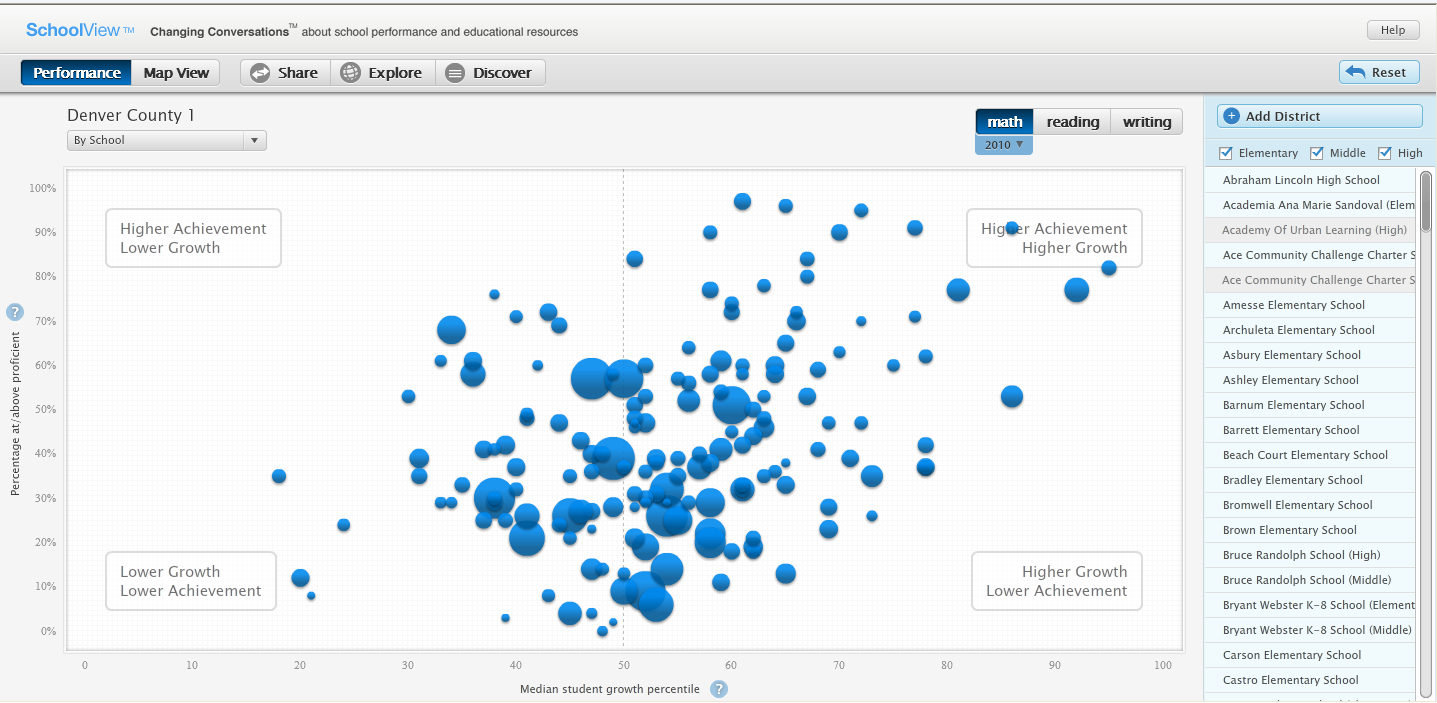 [Speaker Notes: Colorado SchoolViewTM (www.schoolview.org) is a public portal that uses the Education Data Warehouse.  SchoolView supports visual analysis of student growth on achievement tests for all Colorado school districts. Users can compare median student growth in reading, writing, and math by school as depicted in this snapshot. In addition, users can search on the dimensions of student group, grade, and ethnicity as well as rolling up to school districts. The public part of SchoolView serves parents and the public. Educators and government agencies have access to the private part of SchoolView.]
School Entities and Facts
[Speaker Notes: The Education Data Warehouse maintains data about important education entities and historical facts related to standardized test scores and student growth in testing performance. This diagram provides a simplified representation of major types of education entities and historical facts in the Education Data Warehouse. For student demographics, the Education Data Warehouse maintains gender, ethnicity, location characteristics, and languages spoken. For accommodations, the Education Data Warehouse maintains status of disability, English proficiency, and homelessness. For standardized test result, the Education Data Warehouse maintains four variables.]
School Entities and Facts
The Education Data Warehouse maintains data about important education entities and historical facts related to standardized test scores and student growth in testing performance. 
This diagram provides a simplified representation of major types of education entities and historical facts in the Education Data Warehouse. 
For student demographics, the Education Data Warehouse maintains gender, ethnicity, location characteristics, and languages spoken. 
For accommodations, the Education Data Warehouse maintains status of disability, English proficiency, and homelessness. 
For standardized test result, the Education Data Warehouse maintains four variables.